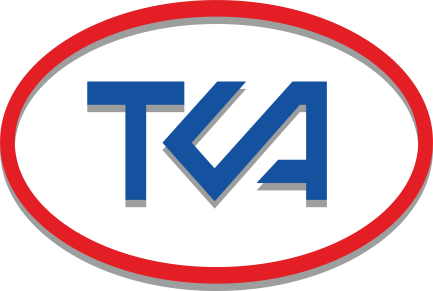 Развитие передовых отечественных цифровых интеллектуальных систем контроля световой среды и микроклимата в целях повышения эффективности управления энергоснабжающих систем
ООО НТП «ТКА», 2022 г.
Почему НТП «ТКА»?
Мы решаем проблемы измерений
Фотометрические приборы 
люксметры, яркомеры,УФ-радиометры, пульсметры, колориметры, измерители светового потока
Климатические приборы  
термогигрометры, анемометры, измерители ТНС и тепловой облученности
Комбинированные приборы 
сочетания измерителей фотометрических и    климатических параметров
НИОКР, нестандартное оборудование и эталоны
Приборный ряд «ТКА»
[Speaker Notes: Наше предприятие более 30 лет разрабатывает и производит измерительную технику для контроля фотометрических параметров и параметров микроклимата. Мы отслеживаем последние тенденции рынка и ежегодно создаем новые типы приборов и систем. Одна из последних разработок – интеллектуальная система мониторинга параметров микроклимата на базе регистраторов (логгеров) серии ТКА-ПКЛ и ПКФ.]
Инфраструктурные объекты
Промышленные предприятия иобъекты военного назначения:
склады хранения;
помещения военно-производственные.
Муниципальные образовательные учреждения и учреждения культуры и искусства
библиотеки и музеи;
кинотеатры и театры;
дома и дворцы культуры.
детские дошкольные учреждения;
общеобразовательные школы;
учреждения среднего и высшего профессионального образования.
Инфраструктура
Умного Города(Smart Сity)
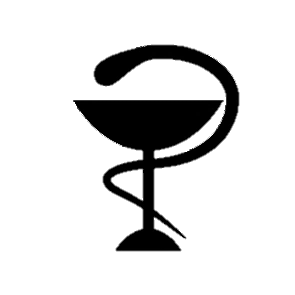 Объекты сельского хозяйства:
теплицы;
инкубаторы и птицефабрики;
свинарники и коровники
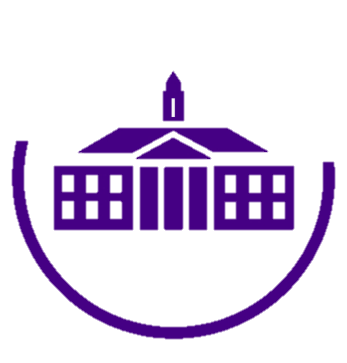 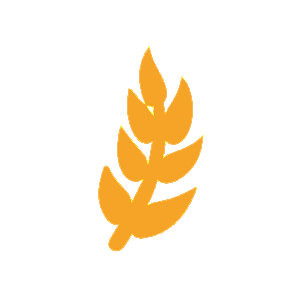 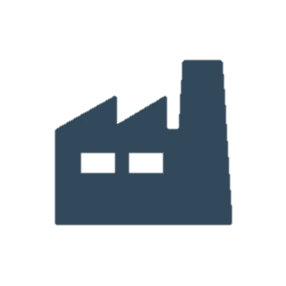 Транспорт:
остановки ;
станции и платформы;
здания и сооружения;
дороги.
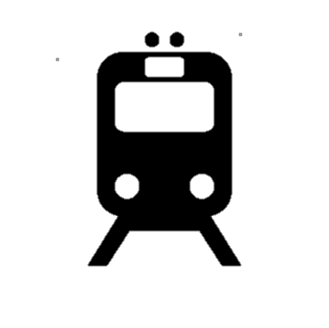 Медицинские учреждения:
поликлиники и больницы;
службы санитарно-эпидемиологическогои ветеринарного надзора;
иные лечебно-профилактические учреждения
[Speaker Notes: Повышение уровня автоматизации электроэнергетических систем и внедрение интеллектуальных систем управления в объекты инфраструктуры, например, автодорог, промышленных предприятий, объектов сельского хозяйства и целого города, является одной из актуальных задач.]
Проблематика
К главным барьерам, препятствующим росту сегмента рынка интеллектуальных систем управления, относятся:
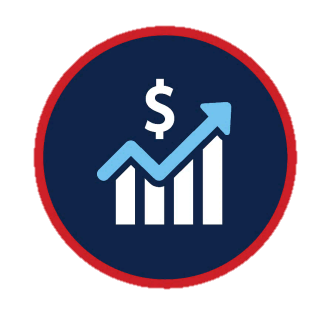 1. Нестабильная экономическая ситуация: 
значительная часть оборудования и комплектующих для его сборки производится за рубежом,
колебания курсов валют оказывают значительное влияние на стоимость системы).
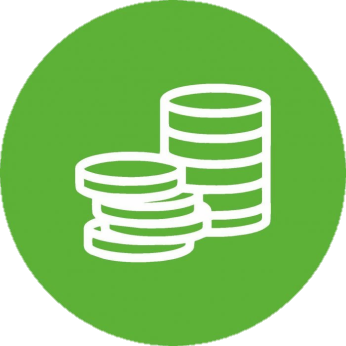 2. Отсутствие стандартов:
каждая компания развивает свою технологию, которые не всегда сочетаются друг с другом, в результате оборудование разных производителей может быть несовместимым, что усложняет процесс проектирования системы и может сказываться на ее функциональности.
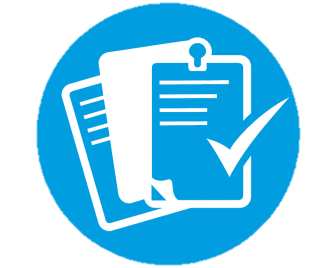 Высокаястоимостьсистем
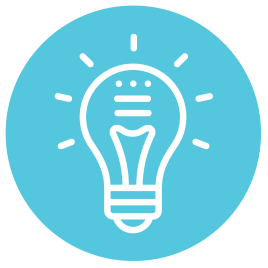 3. Отсутствие плавного (интеллектуального) регулирования устройств освещения :
в настоящий момент контроль устройств освещения осуществляется только с помощью фотореле и (или) датчиков присутствия и движения. Данные датчики экономят затраты на электроэнергию, однако результативность и эффективность таких систем составляет всего 50%.
[Speaker Notes: Для России это относительно новый высокотехнологичный сегмент рынка, который только начинает формироваться. Реализуемые в настоящий момент отечественные проекты связаны только с точечным управлением отдельных частей инфраструктур, в то время как в мире преобладает комплексный подход, направленный на экономию, эффективное использование ресурсов и минимизацию воздействия на окружающую среду с помощью постоянного мониторинга и сбора данных. Главные барьеры, препятствующие его росту представлены на данном слайде]
О проекте
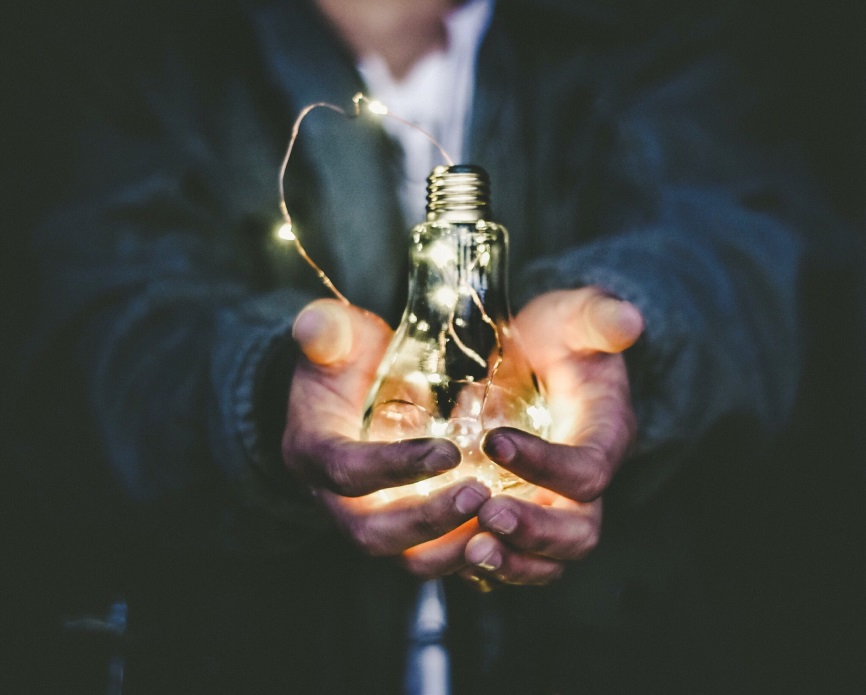 Цифровая интеллектуальная система контроля световой среды и микроклимата (ЦИС) предназначена для:
повышения эффективности управления энергоснабжающих систем,
проведения спектрофотометрических и радиометрических измерений параметров световой среды,
измерения параметров микроклимата объектов контроля, 
управления осветительными устройствами и создания комфортных микроклиматических условий.
Новизна предлагаемого проекта заключается в создании автоматизированной перестраиваемой по условиям эксплуатации, количеству датчиков, выбору контролируемых параметров и их метрологических характеристик системы, позволяющей повысить точность метрологического контроля тепличных хозяйств, объектов городской и промышленной инфраструктуры за счет спектрофотометрического и радиометрического анализа световой среды и интеллектуального управления микроклиматом.
[Speaker Notes: Настоящий проект предлагает решить данную проблему с помощью отечественной реконфигурируемой системы контроля и интеллектуального управления световой средой и микроклиматом. Под системой управления освещение и микроклиматом в настоящем обзоре понимается комплекс соединенных между собой приборов и датчиков, который работает под управлением специализированных платформенных решений и предоставляет пользователю интерфейс для автоматизации всех или части инженерных систем. Система является реконфигурируемой за счет вариации ее состава зависящего от условий эксплуатации]
Общая схема работы ЦИС
[Speaker Notes: Схема работы реконфигурируемой системы представлена на данном слайде]
Структура ЦИС
Структурно система состоит из нескольких узлов:
узел измерения освещенности/облученности;
узел измерения параметров микроклимата;
узел измерения спектрофотометрических параметров световой среды;
узел сбора данных и управления;
узел управления осветительными устройствами.
Датчики:
(а) измерители-регистраторы микроклимата серии ТКА-ПКЛ;
(б) измерители-регистраторы освещенности  серии ТКА-ПФЛ;
(в) Спектрорадиометр серииТКА-Спектр с волоконно-оптической системой зондов.

Каждая группа датчиков сопровождается преобразователемТКА-ПИ-01 (г)
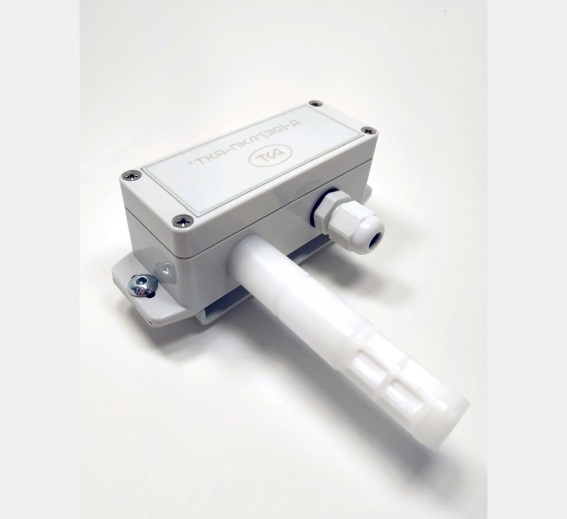 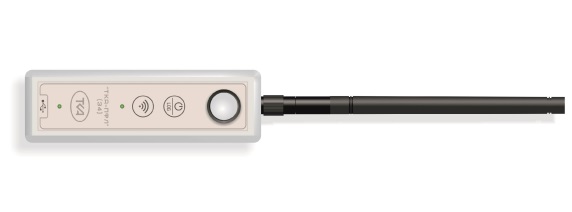 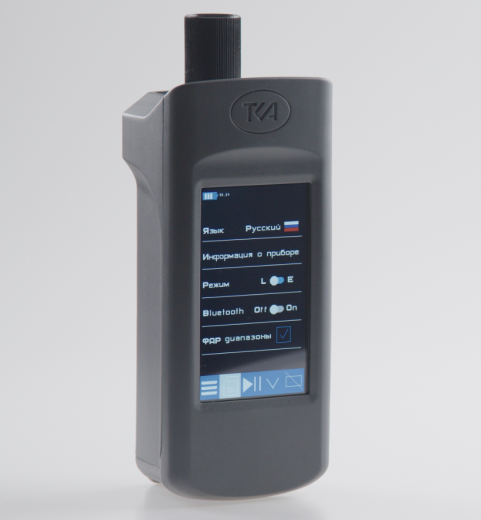 (в)
(а)
(б)
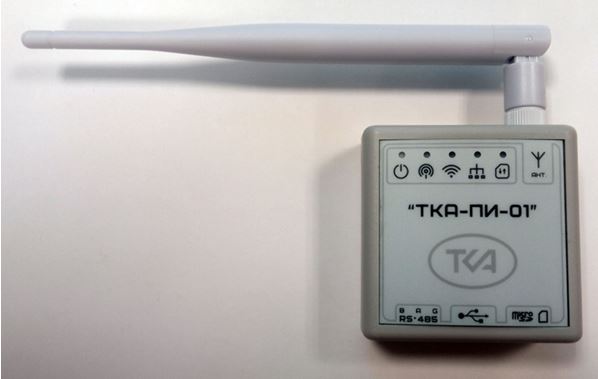 (г)
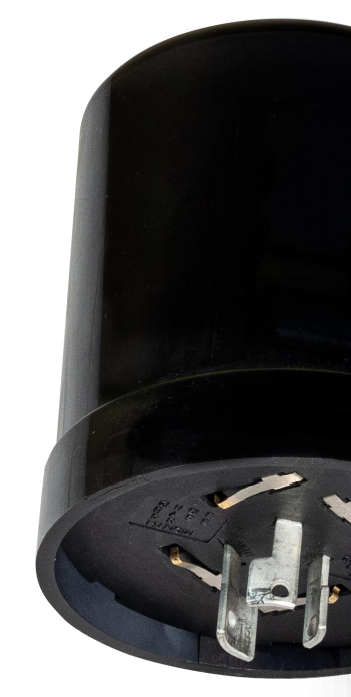 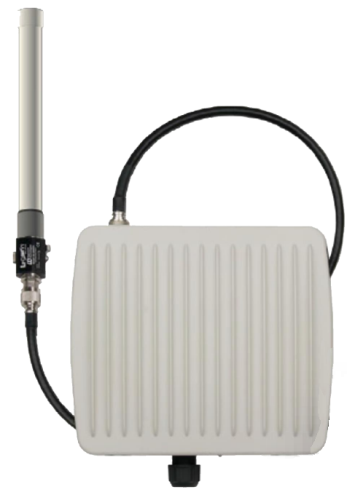 Управляющие элементы:
(д) маршрутизатор сети;
(е) модуль управления источниками света по протоколу DALI;
(ж) Контроллер управления датчиками  и инженерными система микроклимата и освещения.
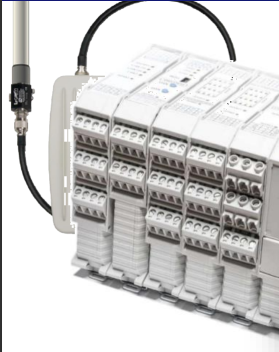 (д)
(е)
(ж)
[Speaker Notes: Структурно система состоит из нескольких узлов:
узел измерения освещенности/облученности;
узел измерения параметров микроклимата;
узел измерения спектрофотометрических параметров световой среды;
узел сбора данных и управления;
узел управления осветительными устройствами.
Несмотря на то, что в проекте применены, в основном, уже созданные и прошедшие сертификационные испытания элементы, создаваемые на их основе системы, имеют новые научные и технические решения.]
Сравнение с аналогами
[Speaker Notes: Необходимость импортозамещения обусловлена в отсутствии технической поддержки, прекращением поставок компонентов или уходом с российского рынка многих зарубежных производителей интеллектуальных систем. В качестве примера к таким компаниям относятся: американская компанией HANWELL, французская компания Schneider Electric и немецкая компания Siemens.Разрабатываемая реконфигурируемая система сопоставима по ключевым характеристикам с импортным аналогом. На данном слайде представлено сравнение технических параметров датчиков для измерения параметров микроклимата от иностранных производителей и от компании ТКА]
Сравнение с аналогами
В настоящий момент на рынке отсутствуют спектральные системы интегрированные в интеллектуальную систему управления световой средой. ООО «НТП «ТКА» разработали спектрорадиометр серии ТКА-Спектр
[Speaker Notes: На данном слайде представлено сравнение фотометрических параметров датчиков освещенности от иностранных производителей и от компании ТКА]
Уровень готовности проекта
[Speaker Notes: Представленный инновационный проект соответствует требованиям технологической, производственной и рыночной готовности 
Преимуществами настоящей системы является:
−повышение уровня оперативно-диспетчерского управления за счет реализации единой информационной среды;
−метрологическая составляющая (все измерительные приборы внесены в Госреестр средств измерения, а также проходят заводскую настройку и поверку в аккредитованных учреждениях Санкт-Петербурга и других городах РФ);
−интеграция системы в процессы контроля и управления измерительных приборов, основанных на спектрофотометрических и радиометрических измерениях; 
−полностью российское производство.]
Применение ЦИС для с/х
Требования к системе дополнительного облучения теплиц:
спектральный диапазон 280-850 нм;
диапазон облученности 0,2-600 Вт/м2;
адаптация спектрального состава излучения любому к виду растения;
взаимосвязь с климатическими средствами;
непрерывность контроля параметров излучения;
равномерность облученности по площади фитоценоза.
Недостатки существующих систем:
Измерение облученности только в горизонтальной плоскости.
Предположение о равномерности облученности на контролируемой площади.
Измерение по одному листу.
Влияние измерения на процесс развития.
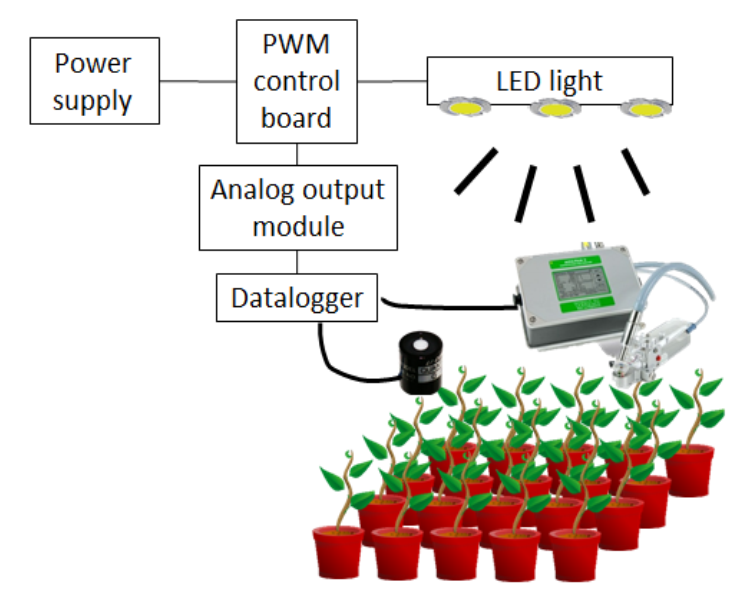 Блокупра-вления
Блокпитания
СИД источник
Аналоговыйвыход. модуль
Даталоггер
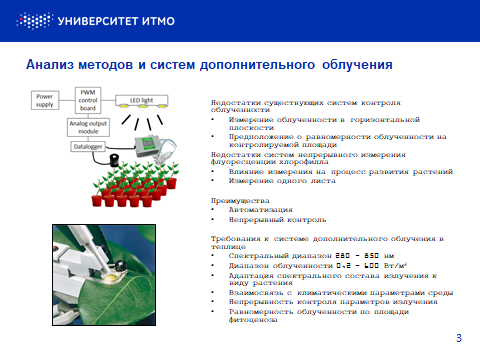 Пример структурной схемыинтеллектуальной системы
[Speaker Notes: На данном слайде представлена возможность создания типового инновационного технологического комплекса светотехнического оборудования в составе замкнутой системы измерения и управления основными светотехническими характеристиками конечных облучающих установок, обеспечивающего за счет обоснованной регулируемой досветки существенное повышение производства и ускоренный рост сельскохозяйственных тепличных продуктов.]
Пример применения ЦИСдля с/х (совместно с ООО «Гелан»)
ООО «Гелан» является российским разработчиком светодиодных систем освещения, в том числе для выращивания растений в условиях закрытого грунта.
В 2021 году ООО «Гелан» заказало ЦИС для контроля спектрального состава своей светодиодной продукции. Контроль производился в специально оборудованной теплицах
Были установлены два спектрофотометра ТКА-Спектр с системой волоконно-оптических зондов и два измерителя регистратора серии ТКА-ПКЛ.
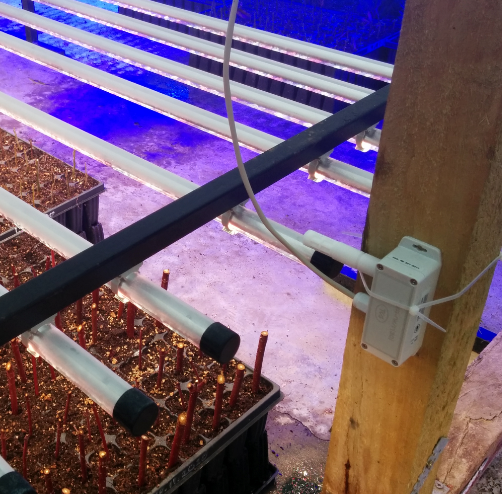 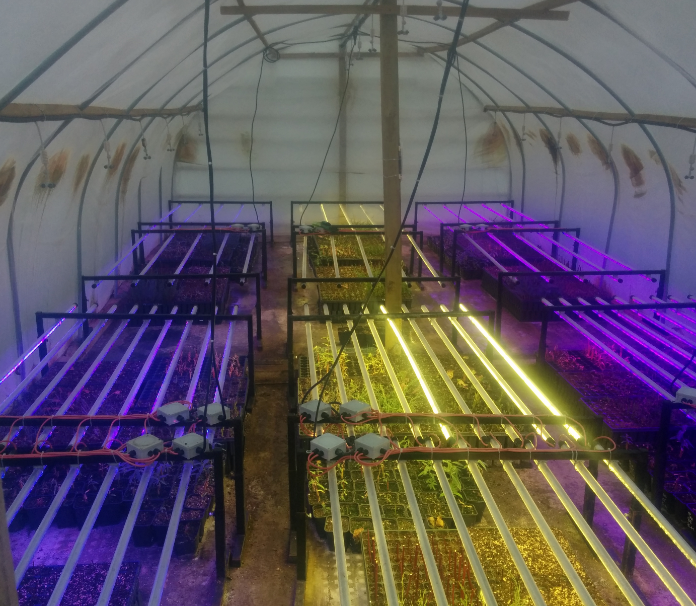 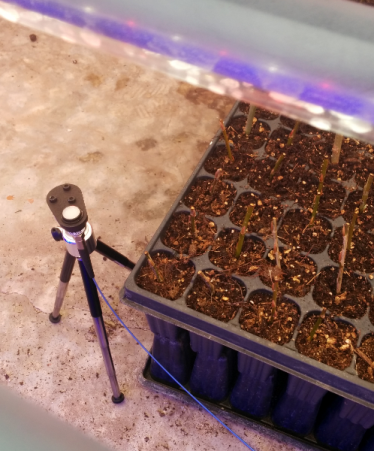 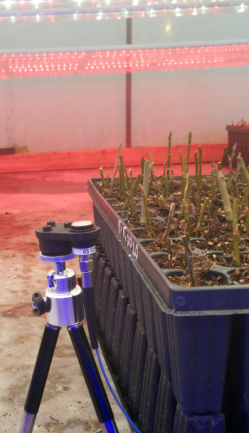 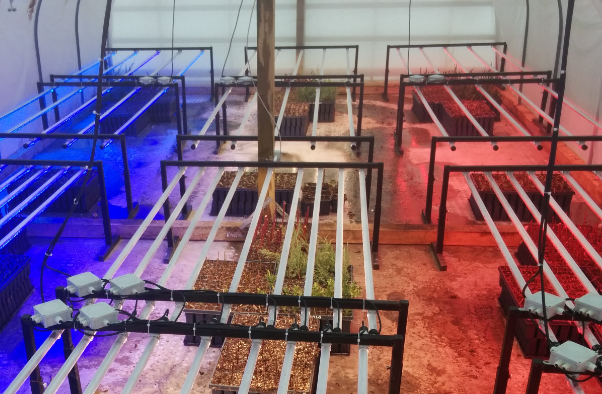 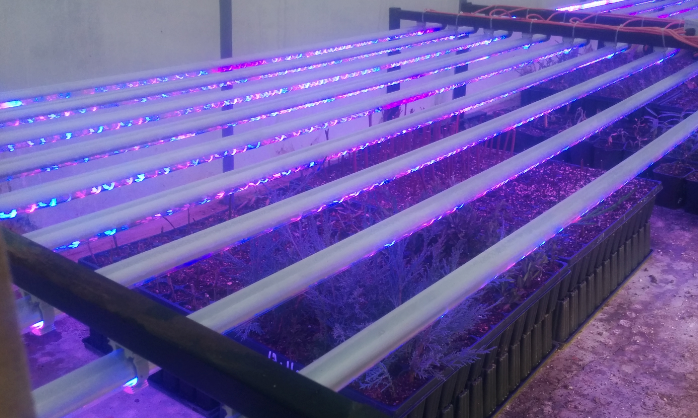 [Speaker Notes: На данном слайде представлен пример работы реконфигурируемой системы совместно с светодиодными системами освещения от ООО «Гелан».
По контракту в их лабораторных теплицах были установлены два спектрофотометра ТКА-Спектр с системой волоконно-оптических зондов и два измерителя регистратора серии ТКА-ПКЛ]
Применение ЦИС для музеев
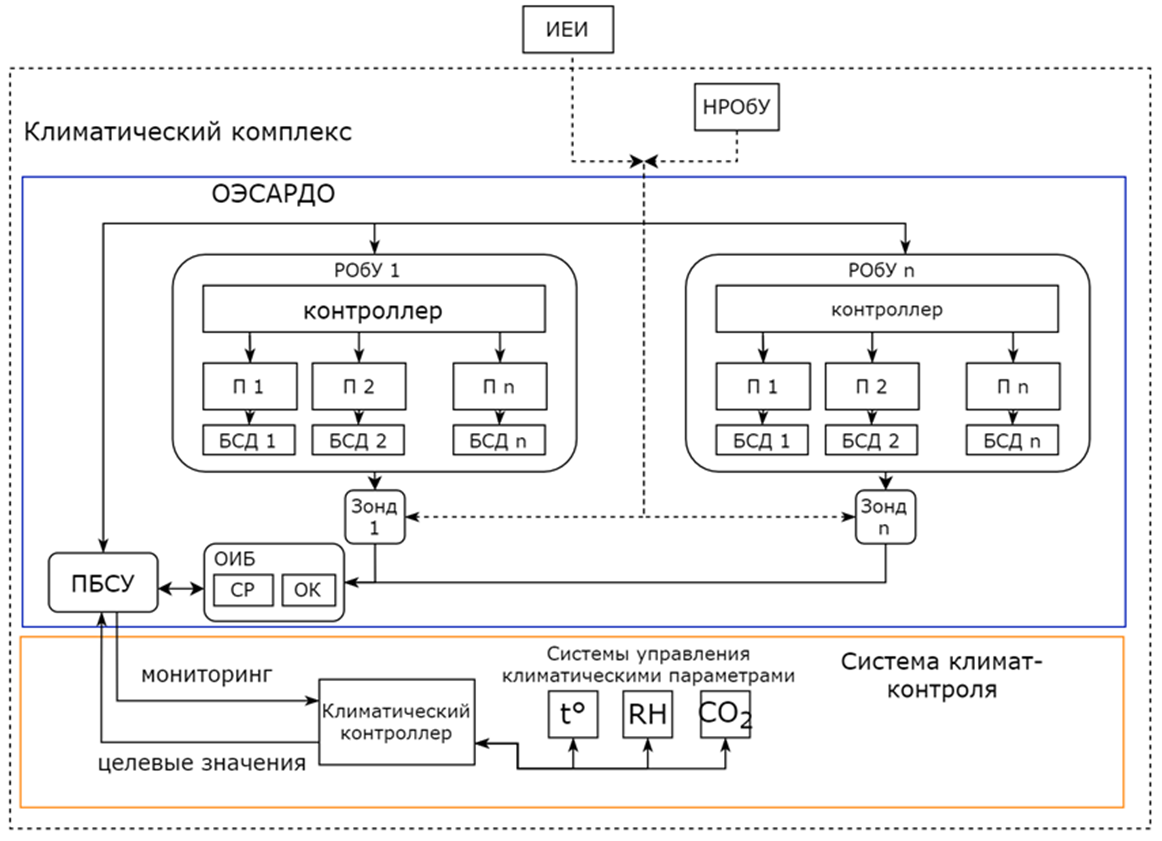 Сложнейшей проблемой, с которой сталкиваются специалисты по инженерному оборудованию музеев, является надежное обеспечение и поддержание параметров температурно-влажностного режима (оптимальных параметров внутреннего воздуха как для экспонатов различного типа, так и для посетителей музеев).

Кроме того, в музейной практике к микроклимату относят и оптическую среду – облученность в видимом и УФ-излучении, согласно требованиям к экспозиционному и архивному освещению (приказ Федерального Архивного Агентства от 02.03.2020 №24).
Пример структурной схемы интеллектуальной системы (ОЭСАРДО):ИЕИ – источник естественного облучения; НРОбУ – нерегулируемая облучательная установка; РОбУ – регулируемая облучательная установка; П – преобразователь питания; БСД – блок светодиодов; ОИБ – оптический измерительный блок; ОК – оптический коммутатор; СР – спектрорадиометр; ПБСУ – программируемый блок связи и управления
[Speaker Notes: На слайде возможная схема системы для музеев, библиотек и архивов. Работа системы: Система контроля включает в себя радиодатчики температуры/влажности и освещенности/УФ-излучения. Встроенный в каждый датчик микропроцессор включает его через установленный интервал, производит замеры, преобразует данные в цифровой сигнал и по радиоканалу передает на базовую станцию. Базовая станция регистрирует и сохраняет данные до момента их передачи на ПК, где они сохраняются в архиве и анализируются. представленная система не только осуществляет мониторинг микроклимата, но и имеет инструменты для его анализа.]
Пример применения ЦИС для музеев (Библиотека Академии Наук)
В 2021 году  Библиотека академии наук заказало ЦИС для контроля  параметров микроклимата в архивных помещениях.
В результате было установлено порядка 80 измерителей регистраторов серии ТКА-ПКЛ, два преобразователя интерфейсов ТКА-ПИ-01 и порядка 30 усилителей сигналов.
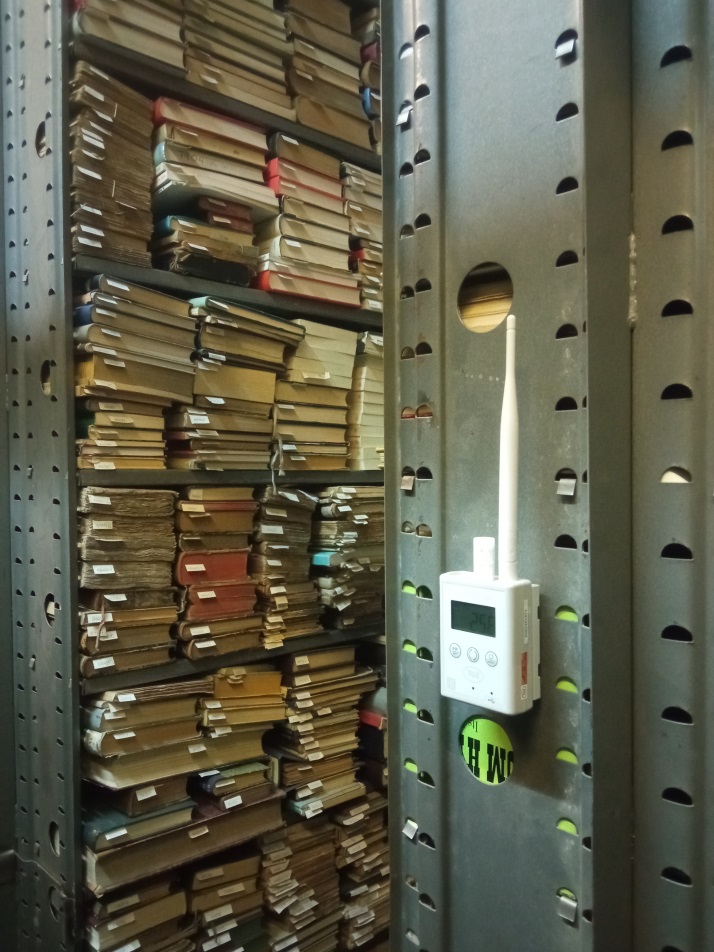 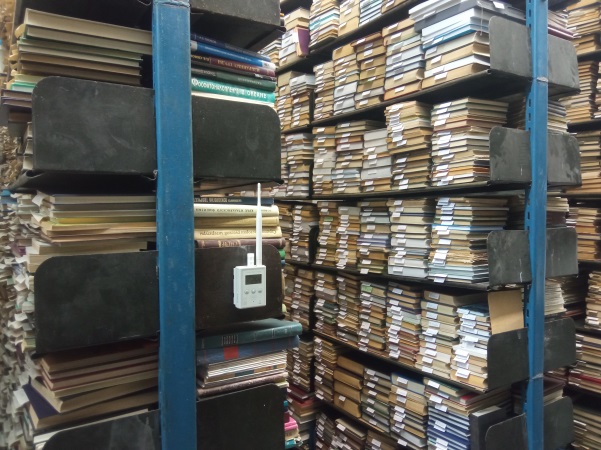 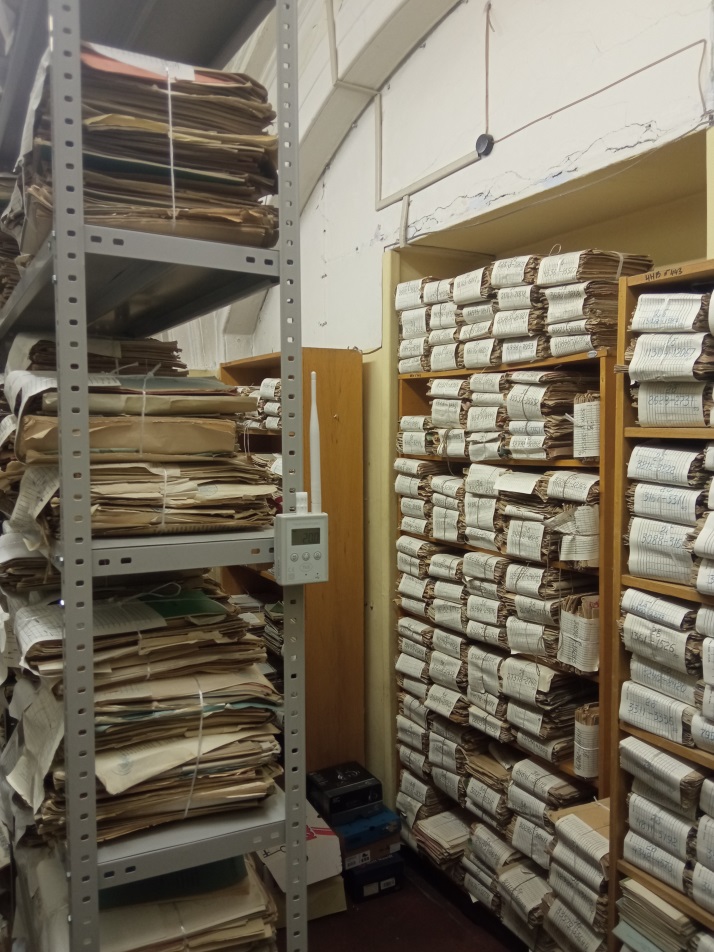 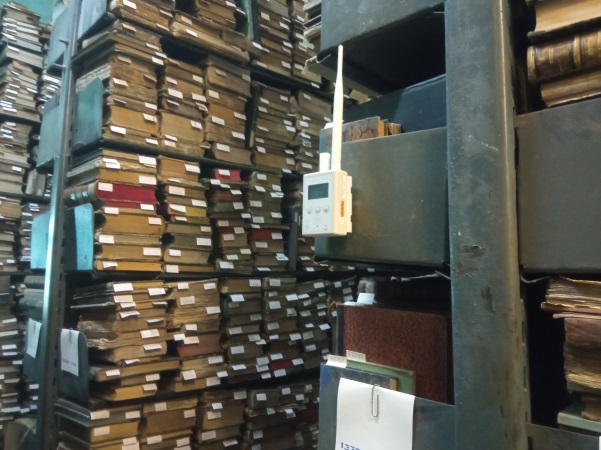 [Speaker Notes: Для интеллектуального управления климатом в помещениях  и обратной связи с исполнительными устройствами управления климатическими параметрами (отопление, кондиционирование, освещение и др.) разработана система ТКА-Климат. Специальный контроллер, обеспечивающий коммуникации, по нашему заданию разрабатывает ЦНИИ «Вектор». Ожидаемый срок внедрения – 2022 год. Такие климатические комплексы востребованы во многих отраслях промышленности, сельского хозяйства, медицины и других.]
Потенциальный рынок сбыта
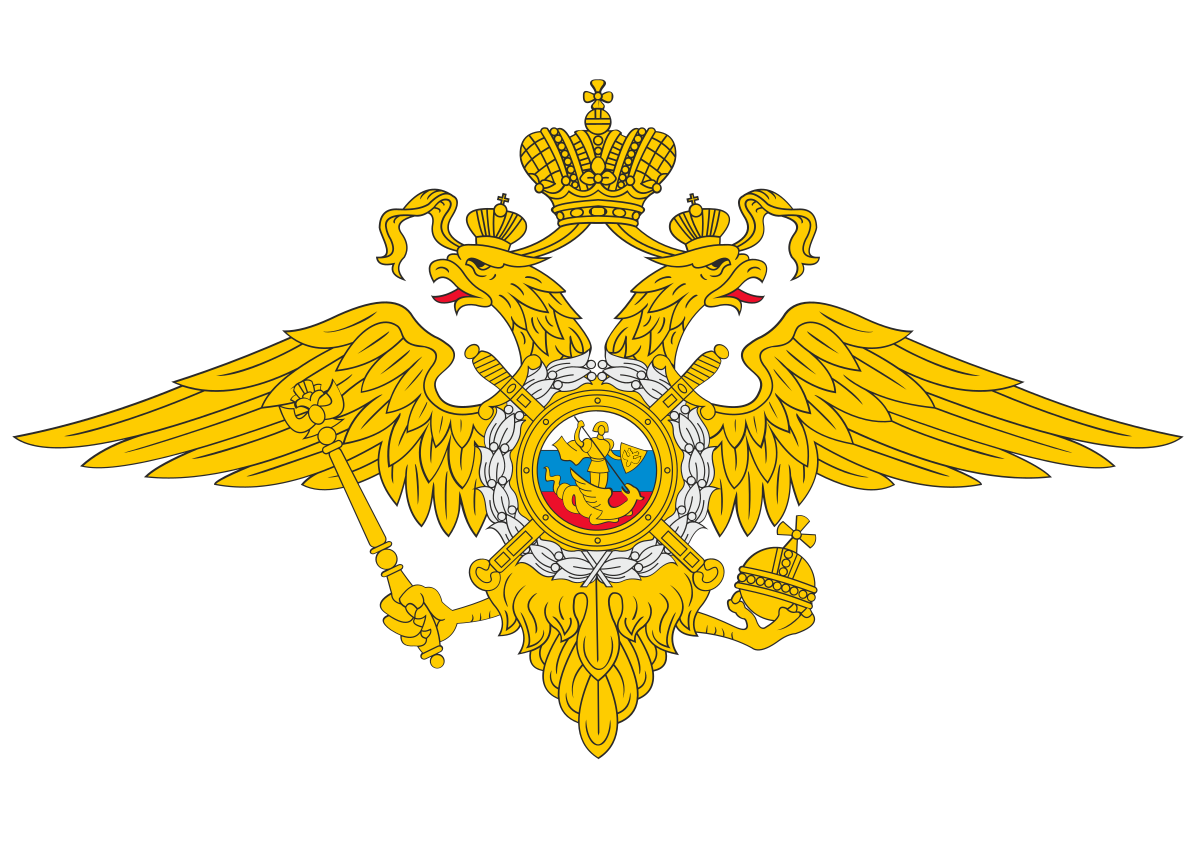 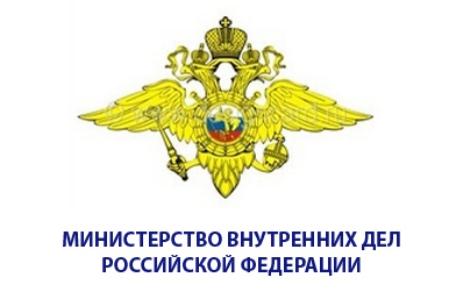 Суммарный объем рынка – 8,2 млрд. руб.
Рынок растет на 10-15% в год:
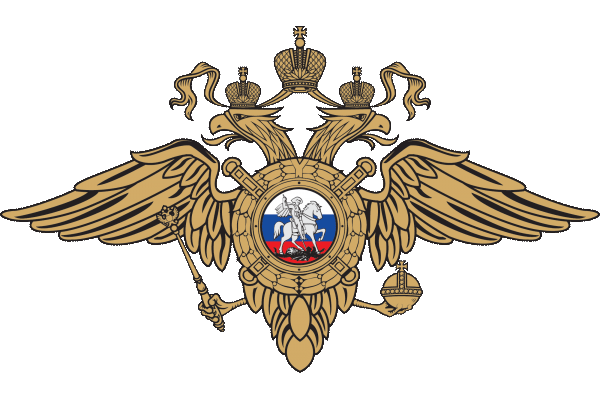 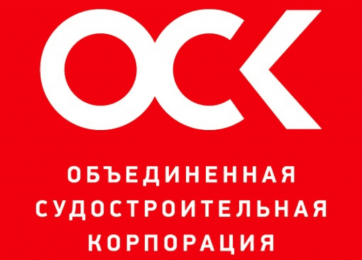 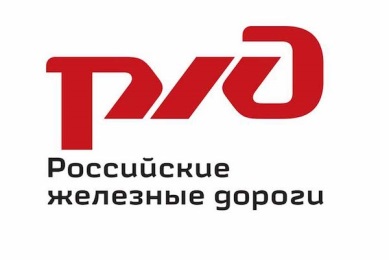 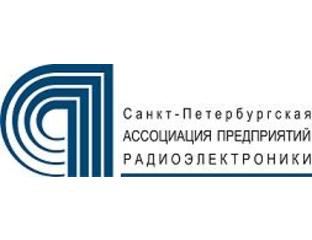 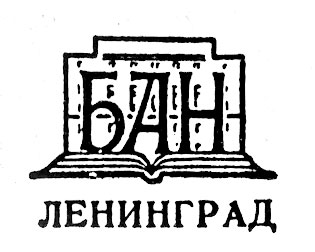 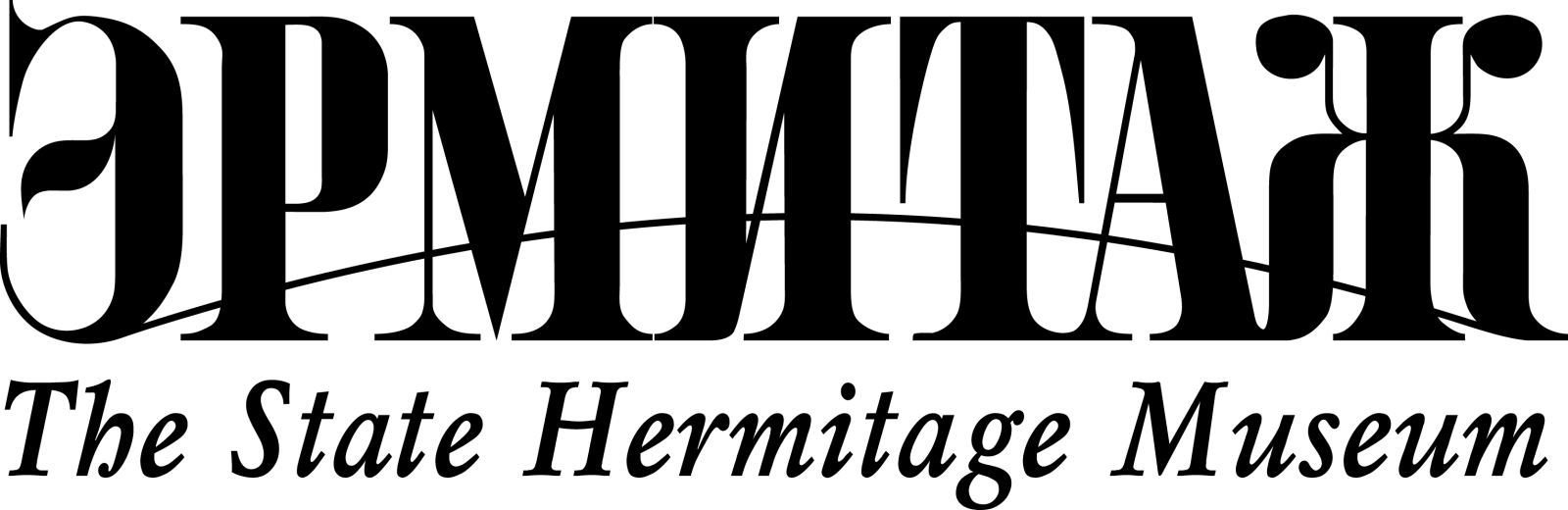 [Speaker Notes: Объем рынка интеллектуальных систем управления будет увеличиваться на 10–15% ежегодно. На 2022 год он составляет 8,2 млрд. руб. Основными драйверами роста станут инициативы со стороны государства, например, по формированию структуры «умных» городов и тепличного производства сельскохозяйственной продукции. Сегментированный потенциальный объем рынка по основным потребителям, по оценкам наших специалистов, представлен в виде диаграммы]
План реализации инновационного проекта
План продаж ЦИС
Первая партия приборов рассчитана на дооснащение Российской Библиотеки академии наук (в настоящий момент уже установлено около 80 измерителей-регистраторов серии «ТКА-ПКЛ» и несколько контроллеров управления) и оснащение метрологических центров ОАО «РЖД»
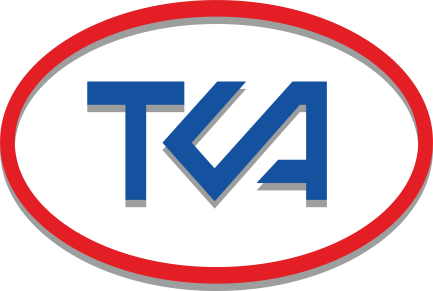 ЗАКАЗЫВАЯ ПРИБОРЫ «ТКА» 
ВЫ получаете гарантированный результат
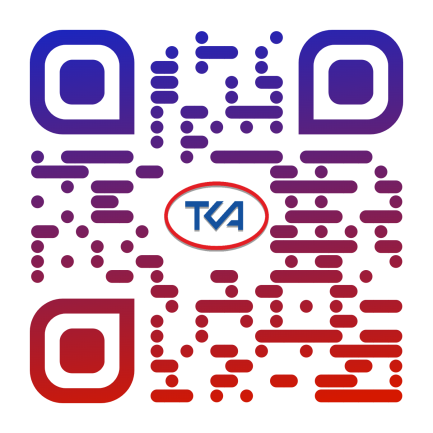 ПРОИЗВОДСТВО ИЗМЕРИТЕЛЬНОЙ ТЕХНИКИ
НАУЧНО_ТЕХНИЧЕСКОЕ ПРЕДПРИЯТИЕ «ТКА»

г. Санкт-Петербург, Грузовой проезд, д. 33, корп. 1, лит. БТел.: (812) 331-19-81, 331-19-82, 331-19-88Е-mail: info@tkaspb.ru